Data Management: Make sense of the complexity around data storage, description, re-use and archiving.
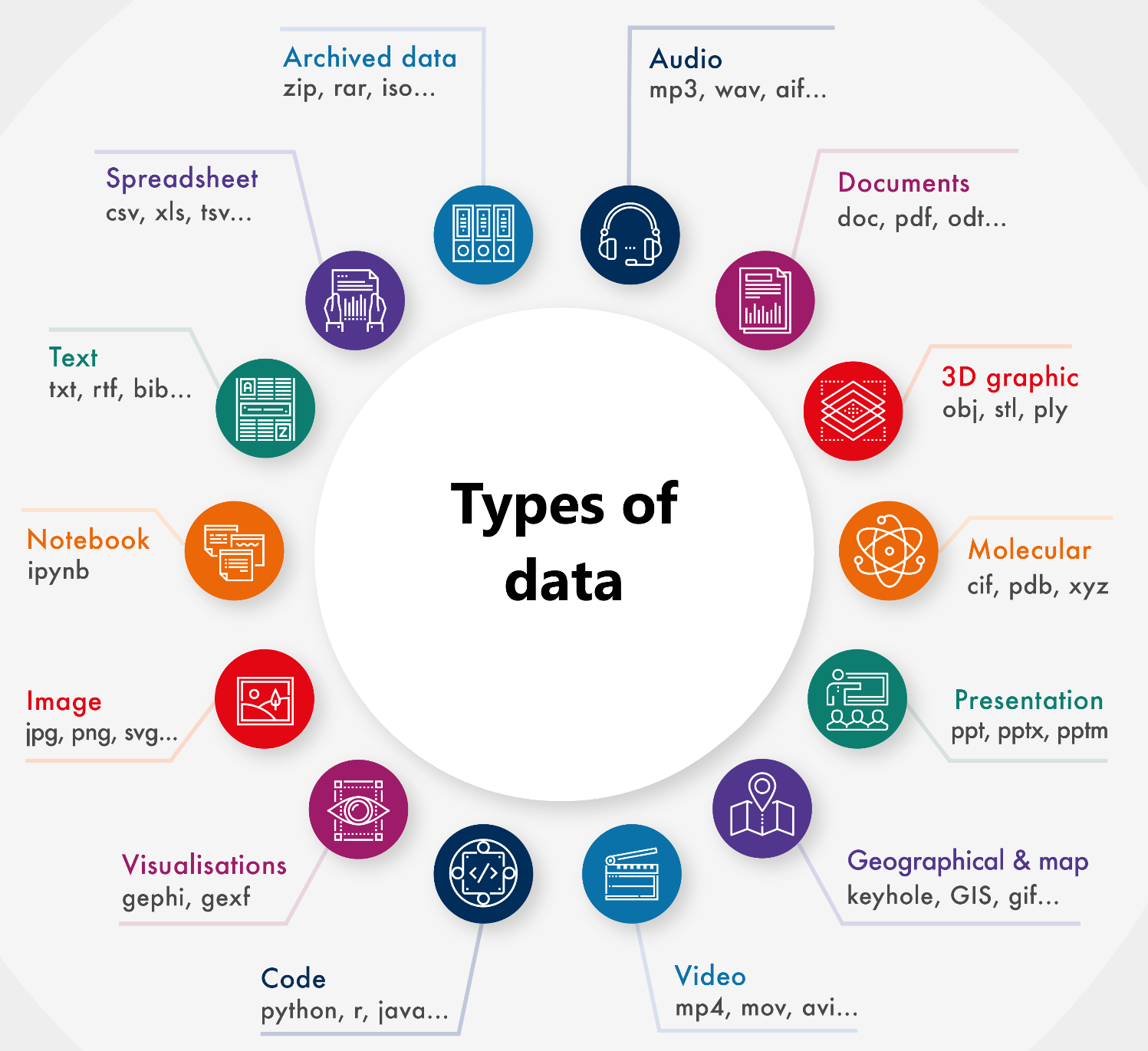 Justin Farquhar, Subject Librarian
Antje Lübcke, Research Services Librarian
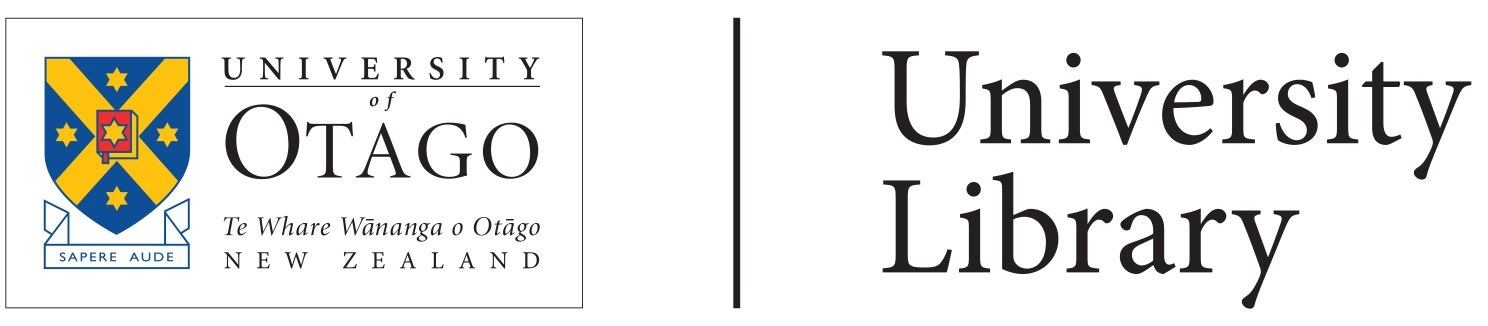 What is your research data?
[Speaker Notes: In your discipline what is your research data

Talk to your neighbour then share]
What we will cover:
General best-practice principles of management, storage and sharing of research data
Practical tips for improving your data management practices that you can implement immediately regardless of your research domain
How to be prepared for funder and publisher data requirements
What about research domain specific information?
Opportunities to reflect and share
Talk to your Subject Librarian about domain specific support, including department based, domain specific workshops
Data Management: Level 1
Be organised
Clear file structures
Clear file naming system
Version control
Automated options?
Regularly back up your data and documents
External hard drive OR cloud storage 
How do you back up your data?
Gain: Clarity and Efficiency.
Data Management: Level 2
Data Management Plan
Agreed plan on the collection, description, short and long term storage, and potential sharing of data
Ensure ethics and consent align with future goals
Do you have funder obligations?
What does your publisher of choice require?
Obligations to the University?
What data to keep?
Use University supported systems for back up and moving of data where applicable:
Size
Data sensitivity
Data sovereignty
Gain: Risk Management.
[Speaker Notes: https://www.otago.ac.nz/library/dmp/index.html
Designed for all disciplines.  No compulsory fields deliberate.  Output to txt file… why (relates to level 3)?

Related policies:

https://www.otago.ac.nz/administration/policies/otago003211.html

https://www.otago.ac.nz/administration/policies/otago003228.html


DMP exercise
-Did the DMP help you think more holistically about your data? How?
-What questions were the hardest to answer? Why?]
Basic Metadata

These are some ISO (International Organization for Standardization) suggested minimal metadata elements to use when you are documenting your data:
Title
Creator (Principal Investigators)
Date Created (also versions)
Format (and software required)
Subject
Unique Identifier
Description of the specific data resource
Coverage of the data (spatial or temporal)
Publishing Organization
Type of Resource
Rights
Funding or Grant
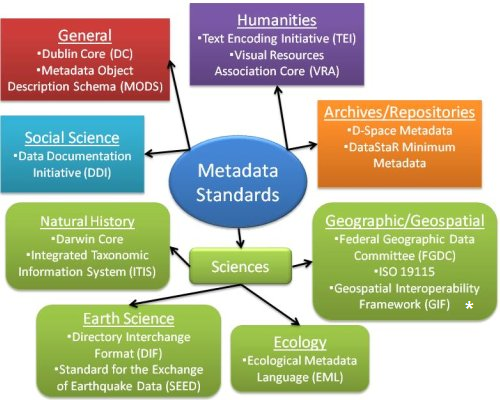 Data Management: Level 3
Save your data in formats that allow the future you, or another future researcher, to open them
If you are working with data as part of a bigger research team, clarify your long term access and use to that data
Document everything  
Metadata is the key
Plan for long-term storage
Gain: Data that lives beyond the life of one specific research project.
[Speaker Notes: A metadata standard or schema is a set group of elements that have been standardized for a particular field. Some scientific disciplines already have established metadata standards for data sets. Additionally, some data repositories also have their own standards. One of the standards listed below might be exactly what you need to document your data. If there is not a standard already in place for your data, there are several general purpose schemas that you can adapt to your needs.

DDI example:
http://www.ddialliance.org/training/getting-started/data-catalog
Note – controlled vocab – exact meanings for each field
API queries easier – knows exactly what is what and information can be exchanged easier
Tools to help]
[Speaker Notes: https://youtu.be/66oNv_DJuPc]
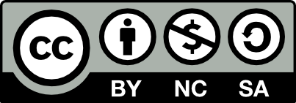 Data Management: Level 4
Data Repositories
Domain/discipline Specific vs General vs Institutional
Persistent Identifier for your data 
Citation Impact
Data Journals
Creative commons licence? 
Open Science/Research movement and the reproducibility crisis
Where do you think your discipline stands on reproducibility?
Gain: Visibility and Impact.
[Speaker Notes: Acknowledge that two common ways data is shared is through supplementary materials and/or through departmental, project or personal webpage. – There are some cons however – may be costly, unlikely to offer a data repository’s functionality or long term solution.  Least likely to make your data collection visible to new users and contacts, or to sustain long term access to your data collection.

https://figshare.com/

Journal: https://www.journals.elsevier.com/data-in-brief

https://creativecommons.org/share-your-work/licensing-types-examples/]
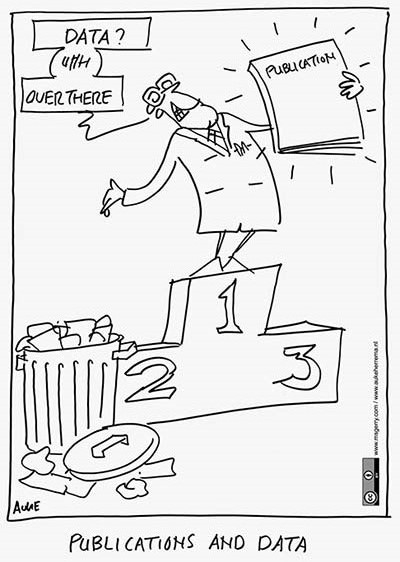 “Access to data means that scientific findings can be verified and scrutinized if needed. Society demands access to data: to enable businesses to employ new knowledge for the development of tools and applications; to allow organizations to question governmental policies and decisions; and for thousands of citizens to engage in research processes, or ‘citizen science’, to advance our collective scientific knowledge.”

- L. Corti, V. Van den Eynden, L. Bishop, M. Woollard, Managing and Sharing Research Data: A Guide to Good Practice (London: Sage, 2014)
Do you agree with the above quote?
What are the implications for your data management practices?
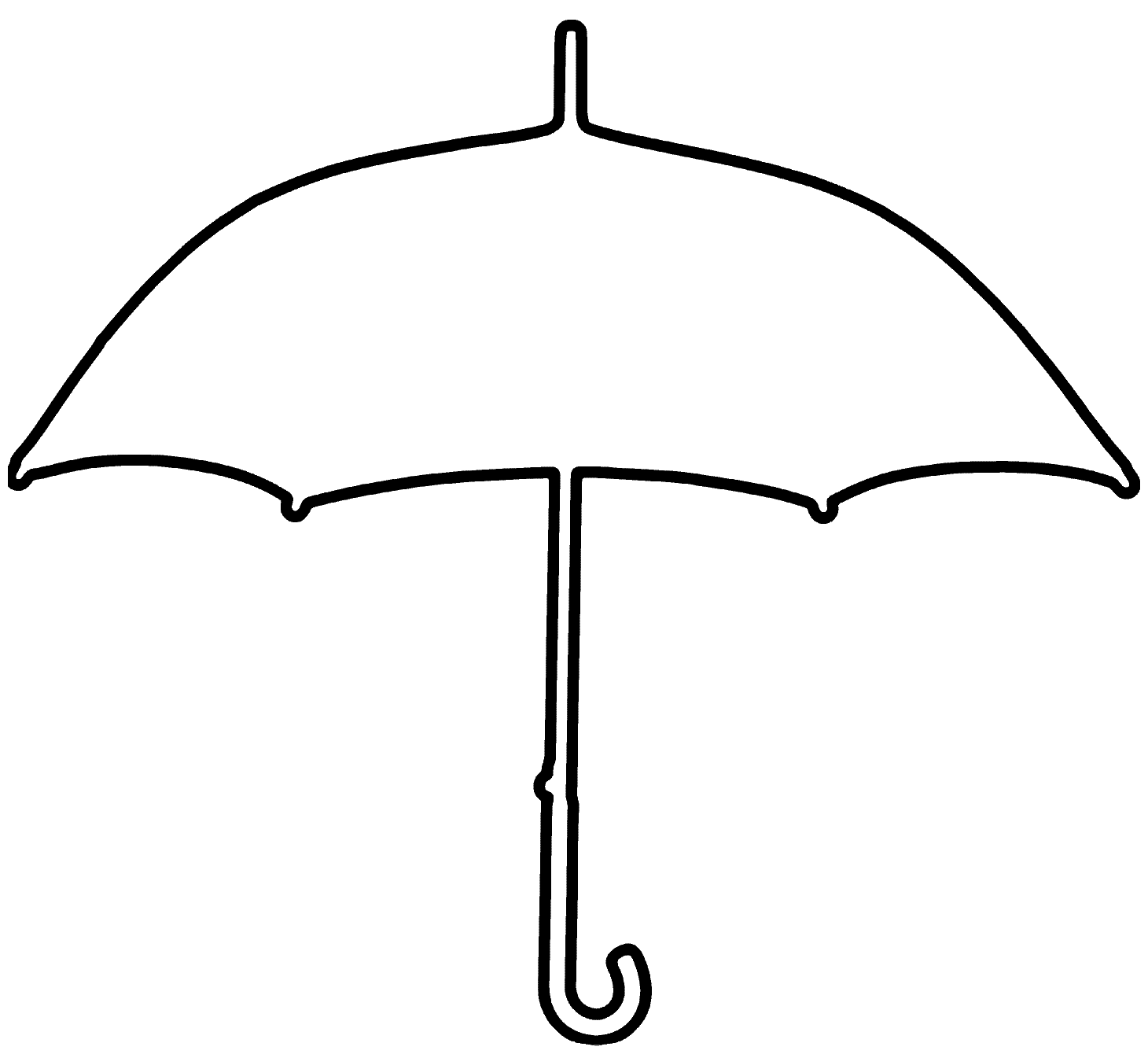 OPEN
RESEARCH
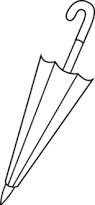 CLOSED
RESEARCH
Open access

Open educational resources

Open source
Reproducibility through openness

Open data

Citizen science
Closed access

Proprietary educational resources

Closed source
Reproducibility through excellence

Closed data

Professional science
[Speaker Notes: Thinking of your PhD research where on the continuum of closed to open research do you think you stand?  Do you wish to move along the continuum more and how might you achieve that?]
Data Management: Pro Level
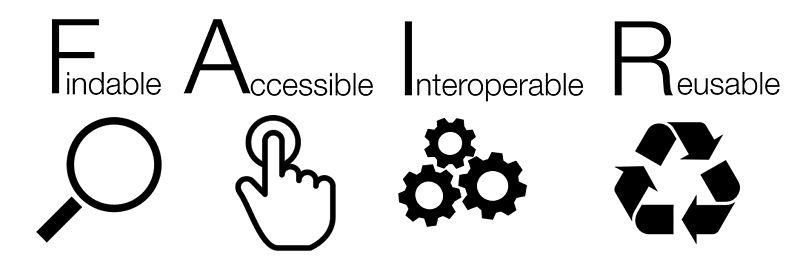 Go F.A.I.R.
Findable
This includes assigning a persistent identifier (like a DOI or Handle), having rich metadata to describe the data and making sure it is findable through disciplinary discovery portals (local and international).

Accessible
This may include making the data open using a standardised protocol. However the data does not necessarily have to be open. There are sometimes good reasons why data cannot be made open, for example privacy concerns, national security or commercial interests. If it is not open there should be clarity and transparency around the conditions governing access and reuse.

Interoperable
To be interoperable the data will need to use community agreed formats, language and vocabularies. The metadata will also need to use a community agreed standards and vocabularies, and contain links to related information using identifiers.

Reusable
Reusable data should maintain its initial richness. For example, it should not be diminished for the purpose of explaining the findings in one particular publication. It needs a clear machine readable licence and provenance information on how the data was formed. It should also have discipline-specific data and metadata standards to give it rich contextual information that will allow for reuse.
From: https://www.ands.org.au/working-with-data/fairdata
Data Management: Pro Level
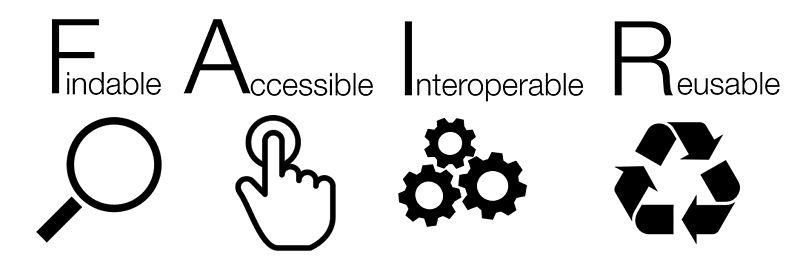 Go F.A.I.R.
ANDS FAIR data self-assessment tool
https://www.ands-nectar-rds.org.au/fair-tool
Key Takeaways
Plan early…
Keep updating your plan throughout the research/data lifecycle
Metadata counts: be as sophisticated as you have to be and as simple as you can be
Be mindful of metadata standards in your discipline and be consistent in applying them to your datasets
Know what funders, publishers, institutions, etc. require in terms of DMPs, metadata, data sharing etc.
Persistent identifiers are your friends
BACK IT UP!!
BACK IT UP!!!
Reminder: Department based workshops possible – talk to your Subject Librarian